Sumo Primero
Fracciones y números mixtos
6° Básico. Unidad 3  |  Capítulo 11: Fracciones y números mixtos.
Apoyar respuestas de la actividad 1.
Páginas 10 y 11.
Carlos tiene que hacer un pedido de 2 500 g de almendras. 
	Tiene 3 tipos de envases.  
      ¿Qué combinaciones puede hacer? Utiliza el recortable 1.
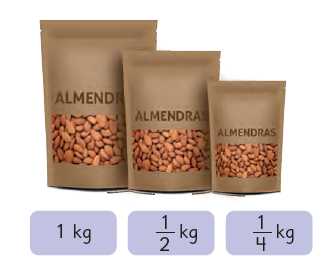 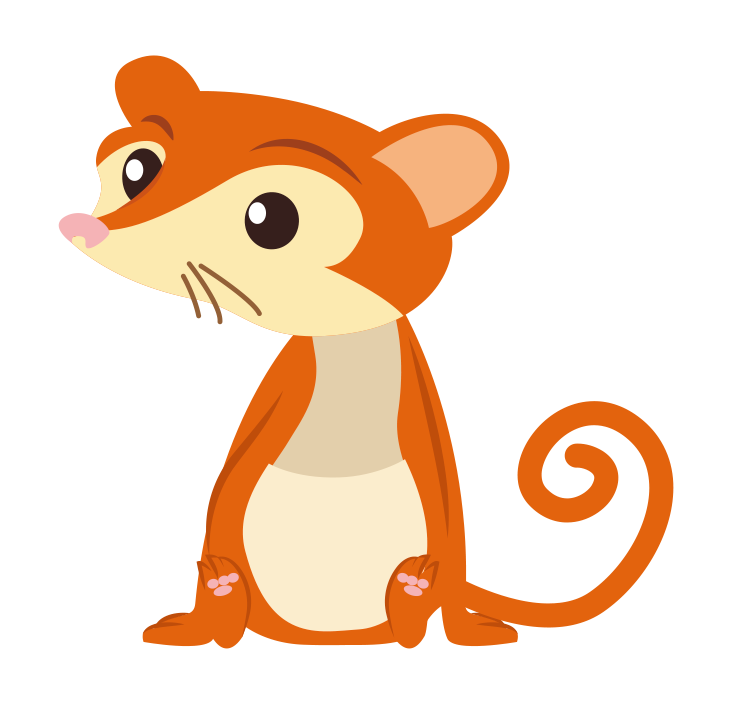 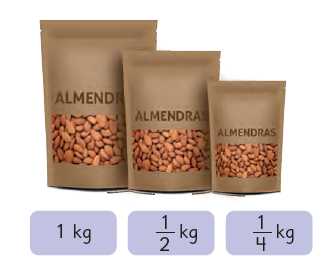 1
1
2
1
4
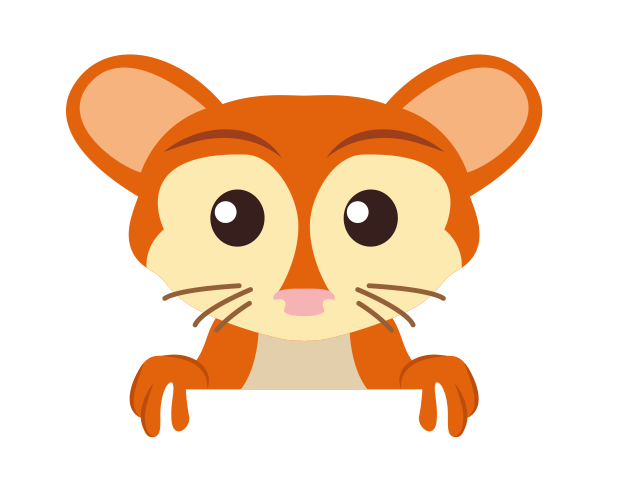 1
1
1
2
1
2
1
2
1
4
1
4
1
4
1
4
1
4
1
4
Recordemos algunas relaciones entre estas fracciones.
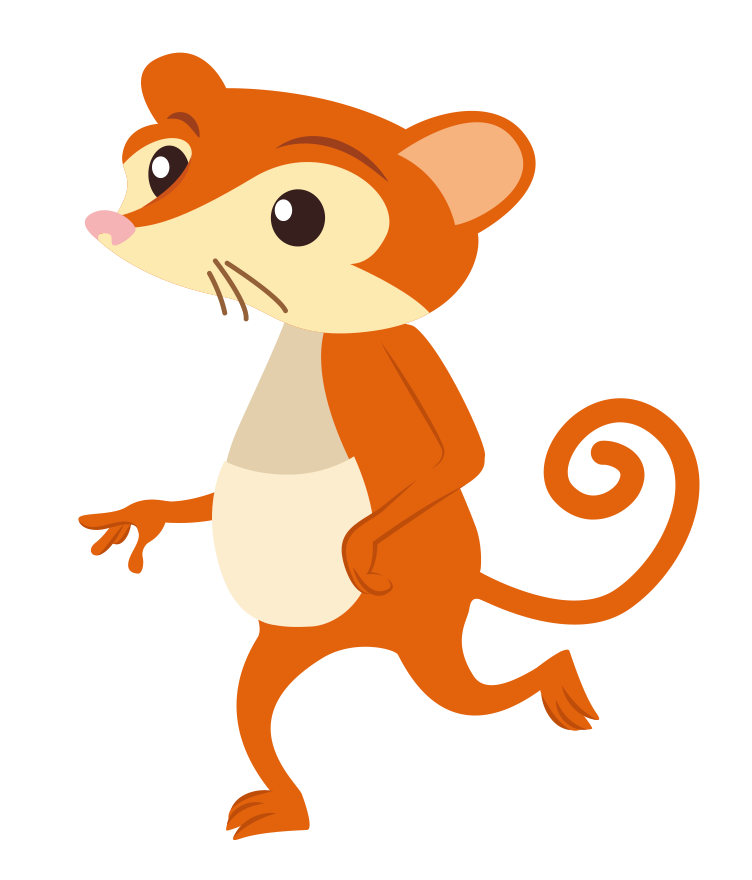 1
2
1
2
1
2
1
2
1
2
1
2
1
2
1
2
1
2
1
2
1
2
1
2
1
2
1
1
1
1
4
1
1
1
1
1
4
1
4
1
4
1
4
1
4
1
4
1
4
1
4
1
4
1
4
1
4
1
4
1
4
1
4
1
4
1
4
1
4
1
4
1
4
1
4
1
4
1
4
1
4
1
4
1
4
1
4
1
4
1
4
1
4
1
4
1
4
1
4
1
4
1
4
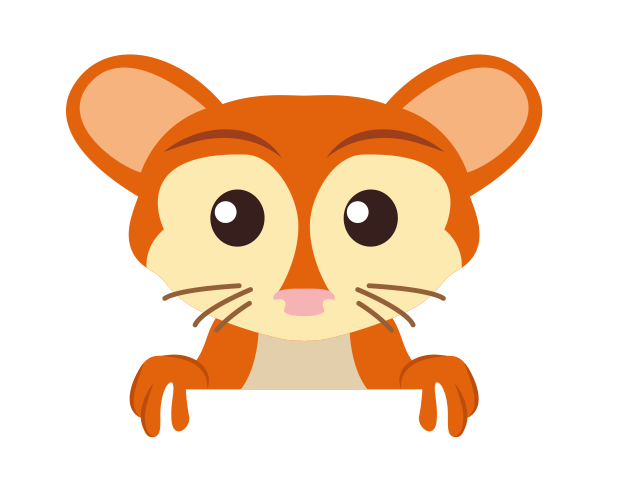 1
2
b)  Si Carlos quiere hacer el pedido con la menor cantidad de envases, 
¿cuáles envases debe utilizar? Explica.
1
1
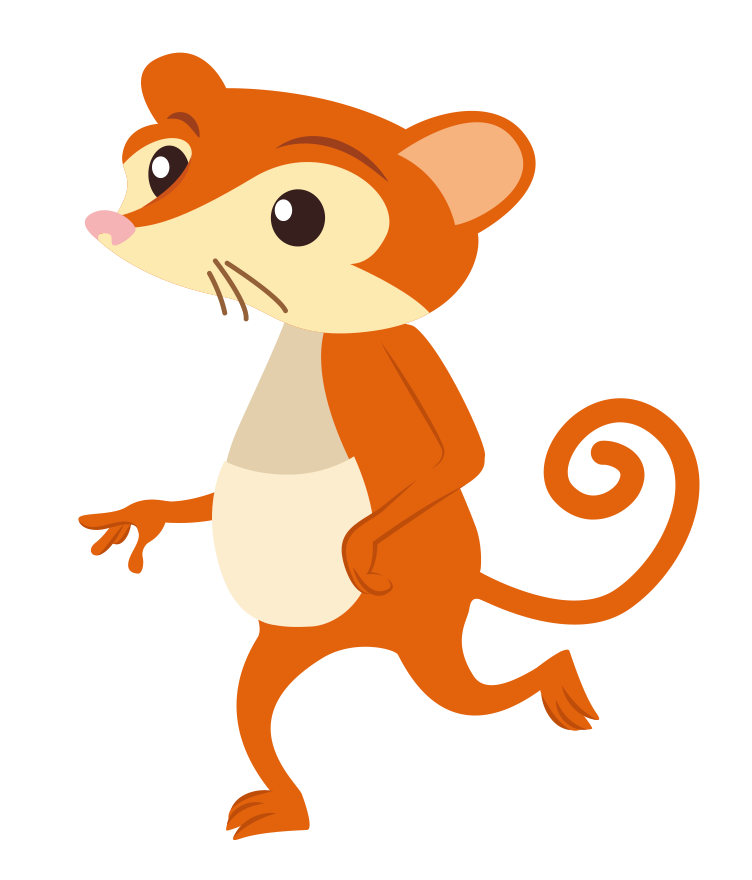 c)	Si quiere hacer el pedido con la mayor cantidad de envases, 
		¿cuáles envases debe utilizar?
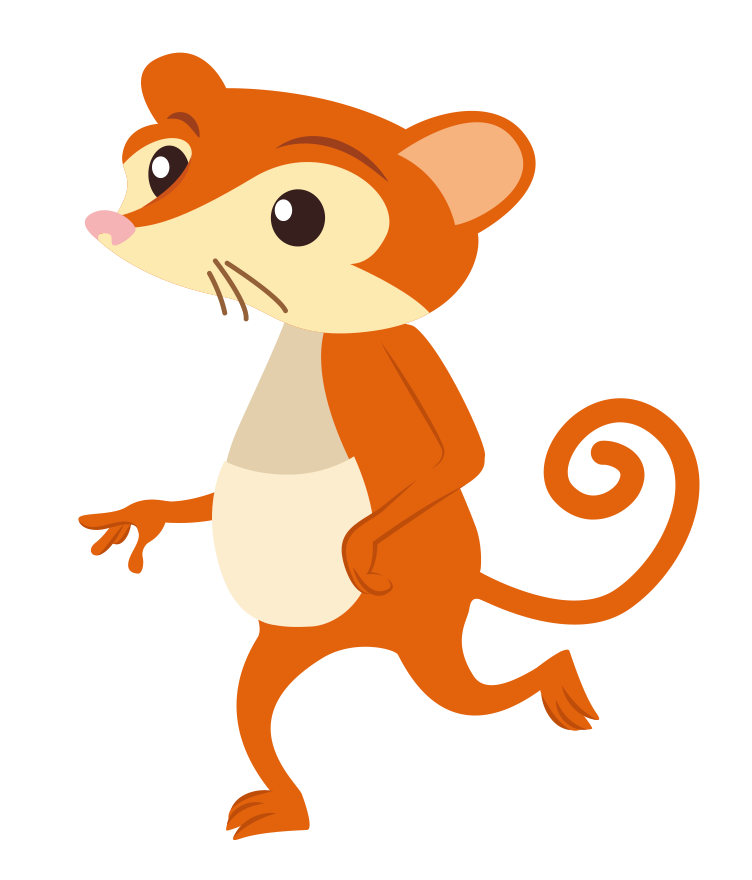 1
4
1
4
1
4
1
4
1
4
1
4
1
4
1
4
1
4
1
4
1
2
1
2
d) ¿Puede usar los 3 tipos de envases? ¿Cómo?
1
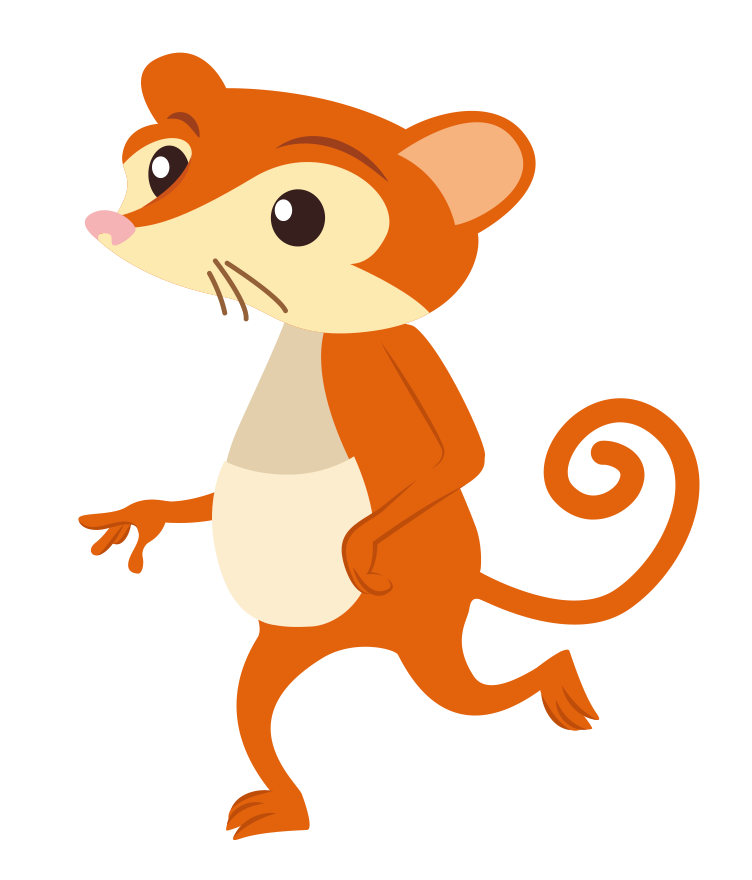 1
4
1
4
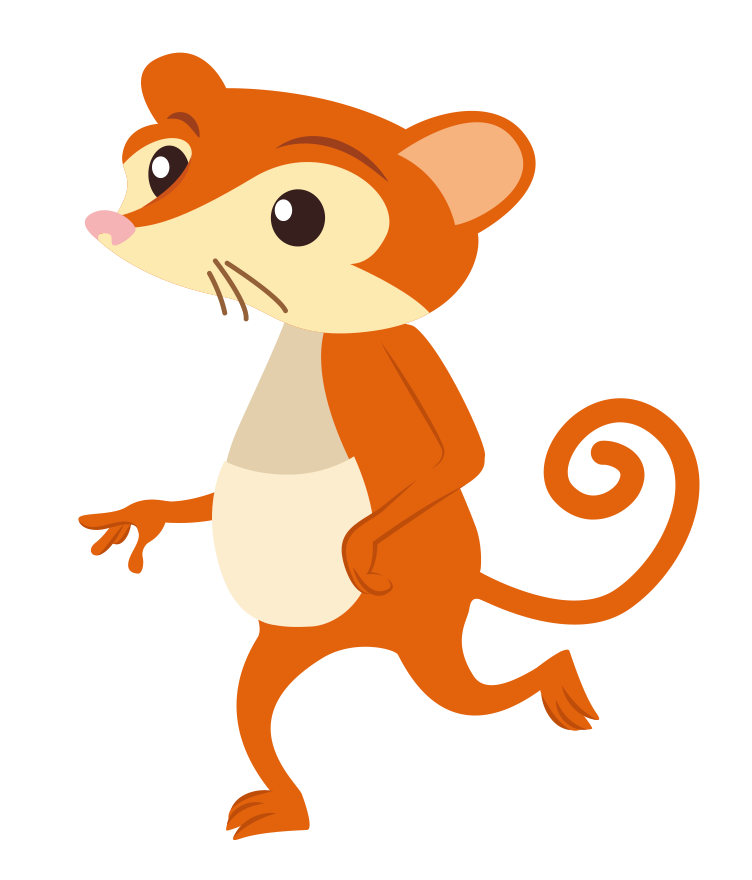 1
4
1
4
1
4
1
4
1
4
1
4
1
4
1
4
1
4
1
4
1
8
1
8
1
8
1
8
1
8
1
8
1
8
1
8
1
8
1
8
1
8
1
8
1
8
1
8
1
8
1
8
1
8
1
8
1
8
1
8
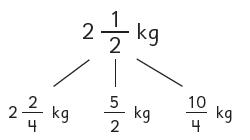 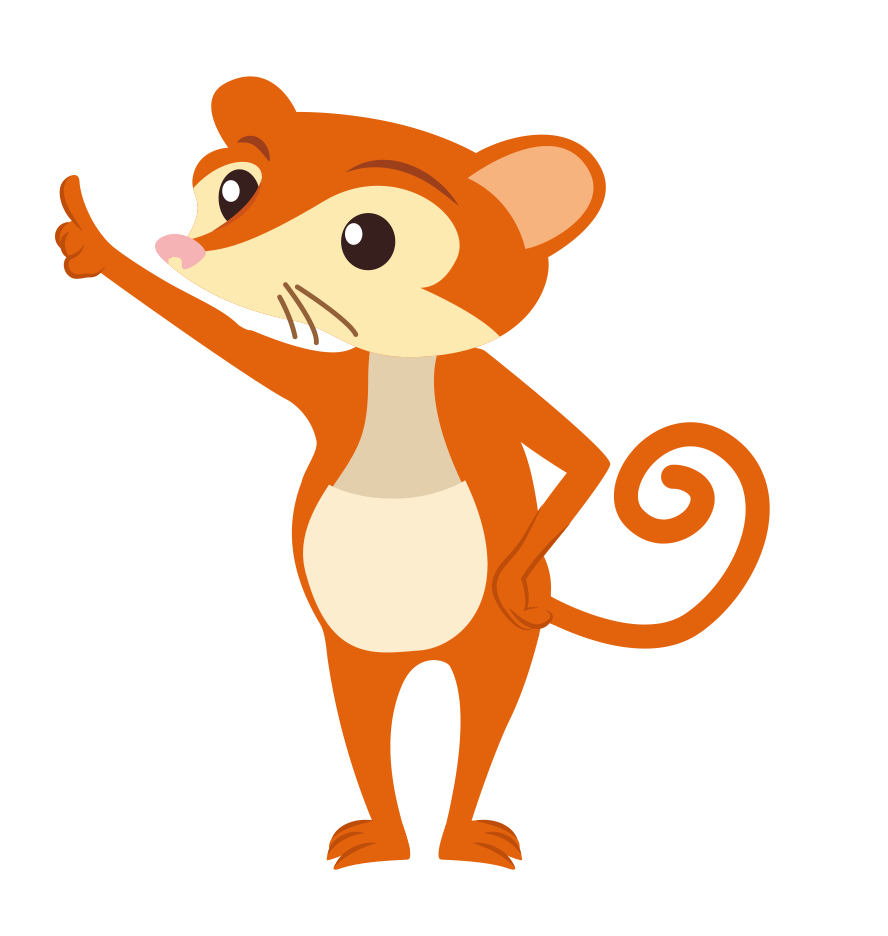